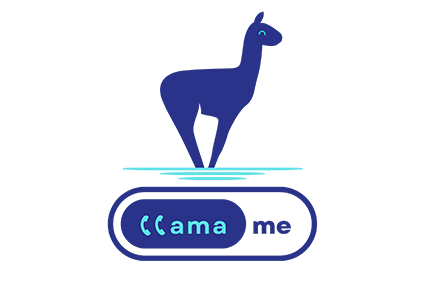 WORKFLOW ENABLEMENT GROUP
LLamaMe (LLM) API
LC user meeting
March 13th, 2025
Otto Venezuela | HPC Cloud Enabler Officer
otto@llnl.gov
representing many doers in LC
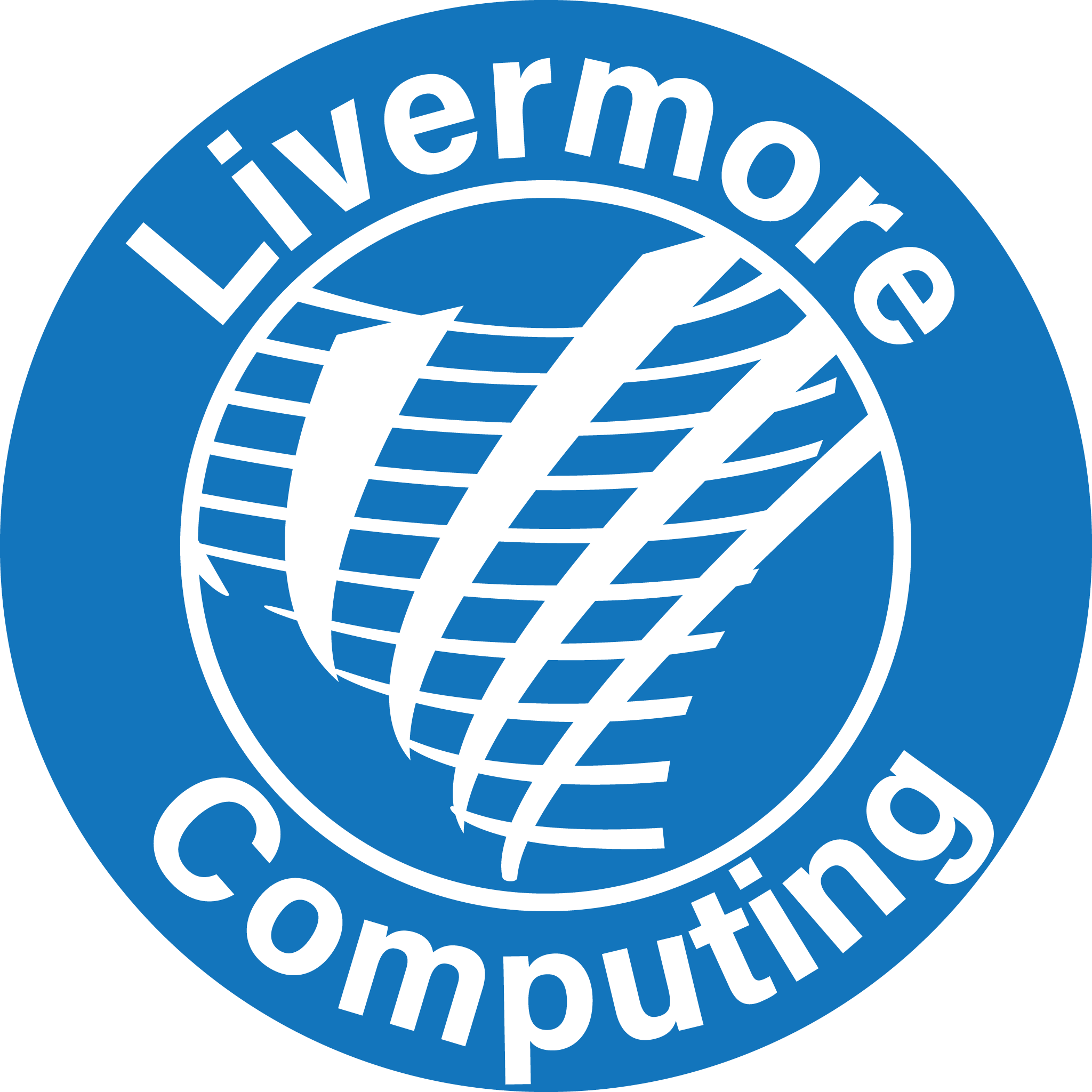 The nexus of cloud technologies, new workflows and traditional LC HPC ecosystems
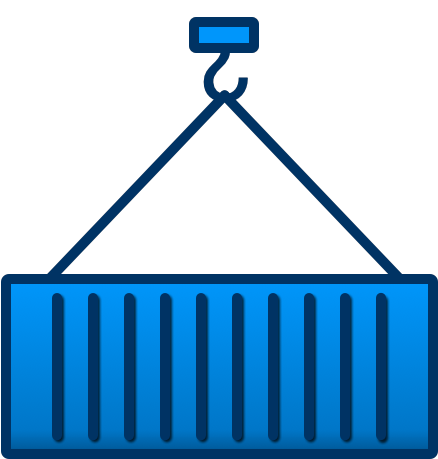 Paul Bryant
(ORNL)
WORKFLOW ENABLEMENT GROUP
A deep bench of diverse talent to aid HPC with challenges of disruptive technology
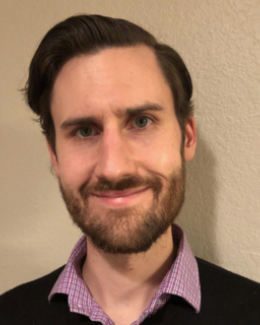 John Consolati
(Team Lead)
Todd Heer 
(Group Lead)
Conner Cook
James Corbett
John Westlund
Urwah Mir
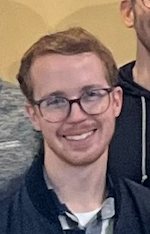 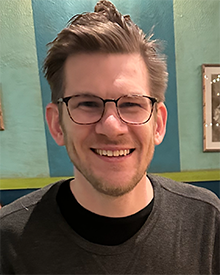 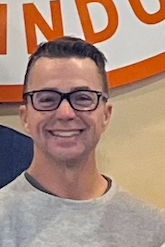 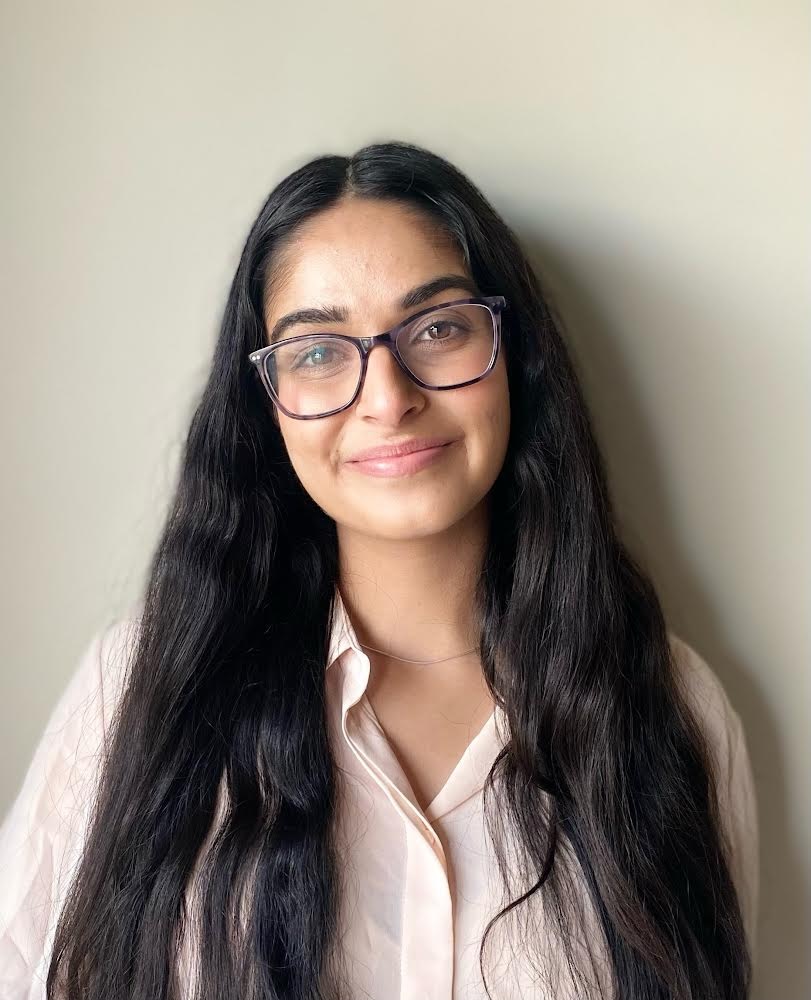 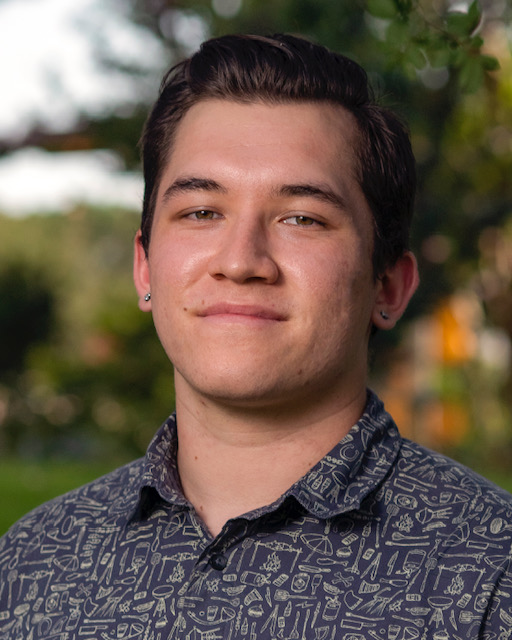 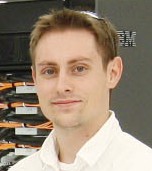 Workflow Enablement Group
Thomas Mendoza
(contractor)
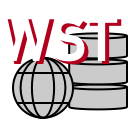 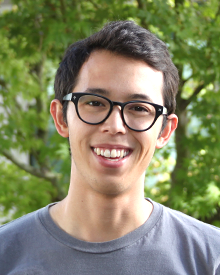 Crucial Cross-Group Collaborators/Contractors
Otto Venezuela
(Team Lead)
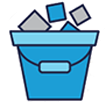 Zeke Morton
Neil O’Neill
Jordan Dorham
James Taliaferro
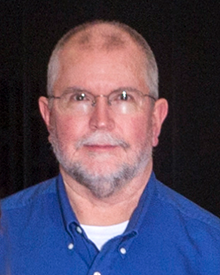 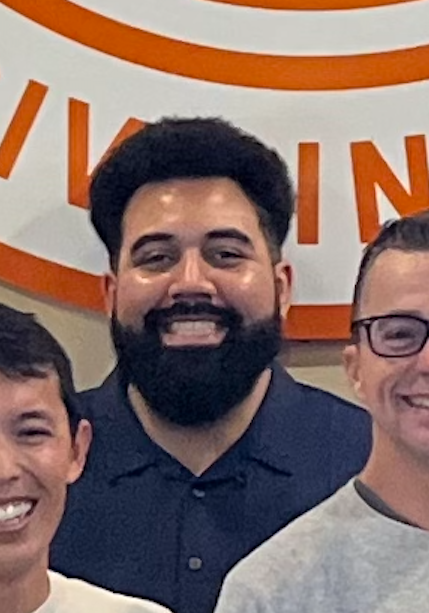 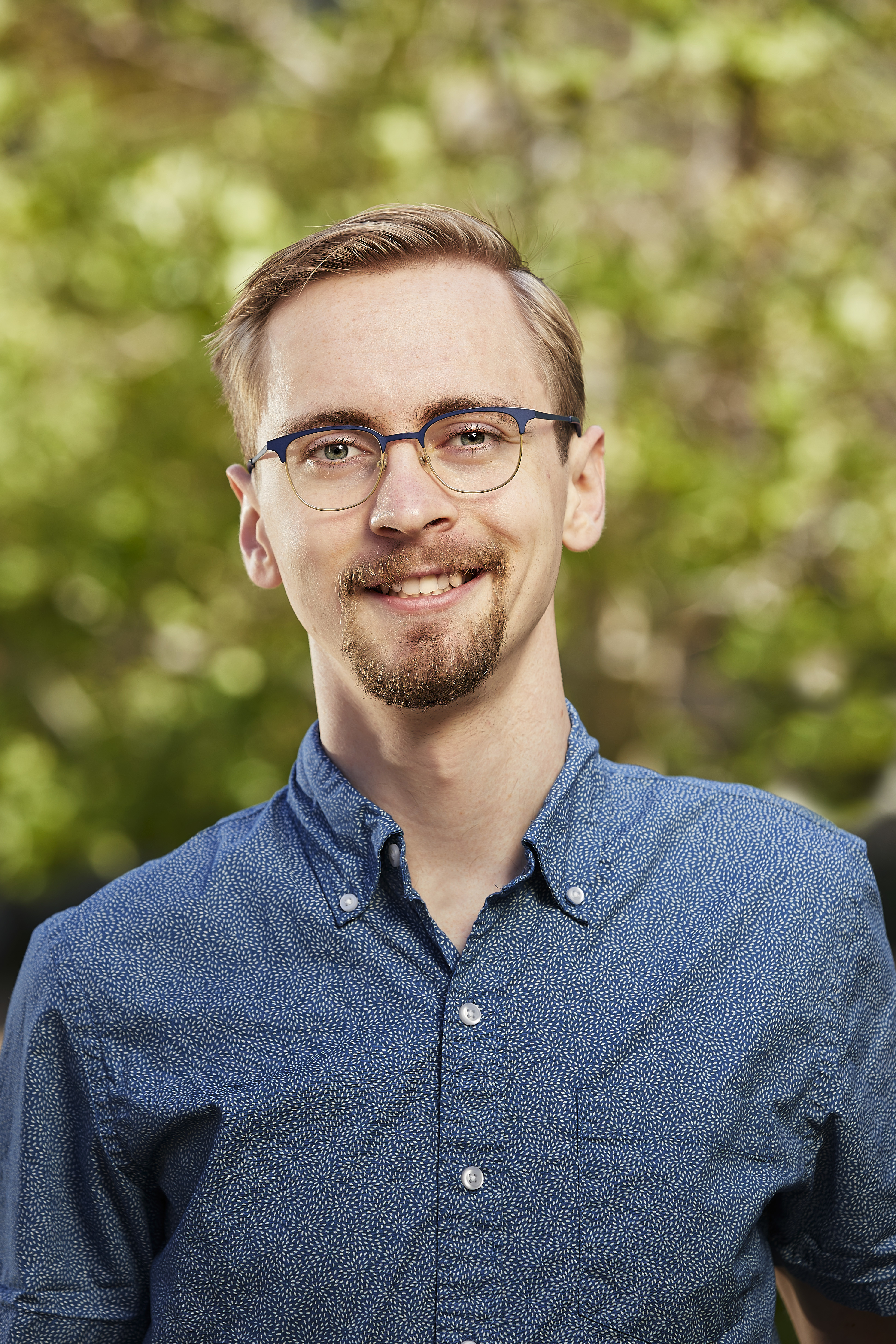 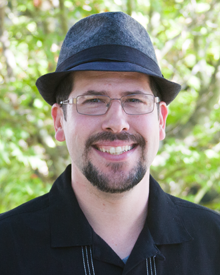 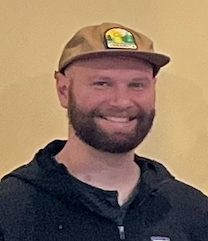 David Fox
(Project Lead)
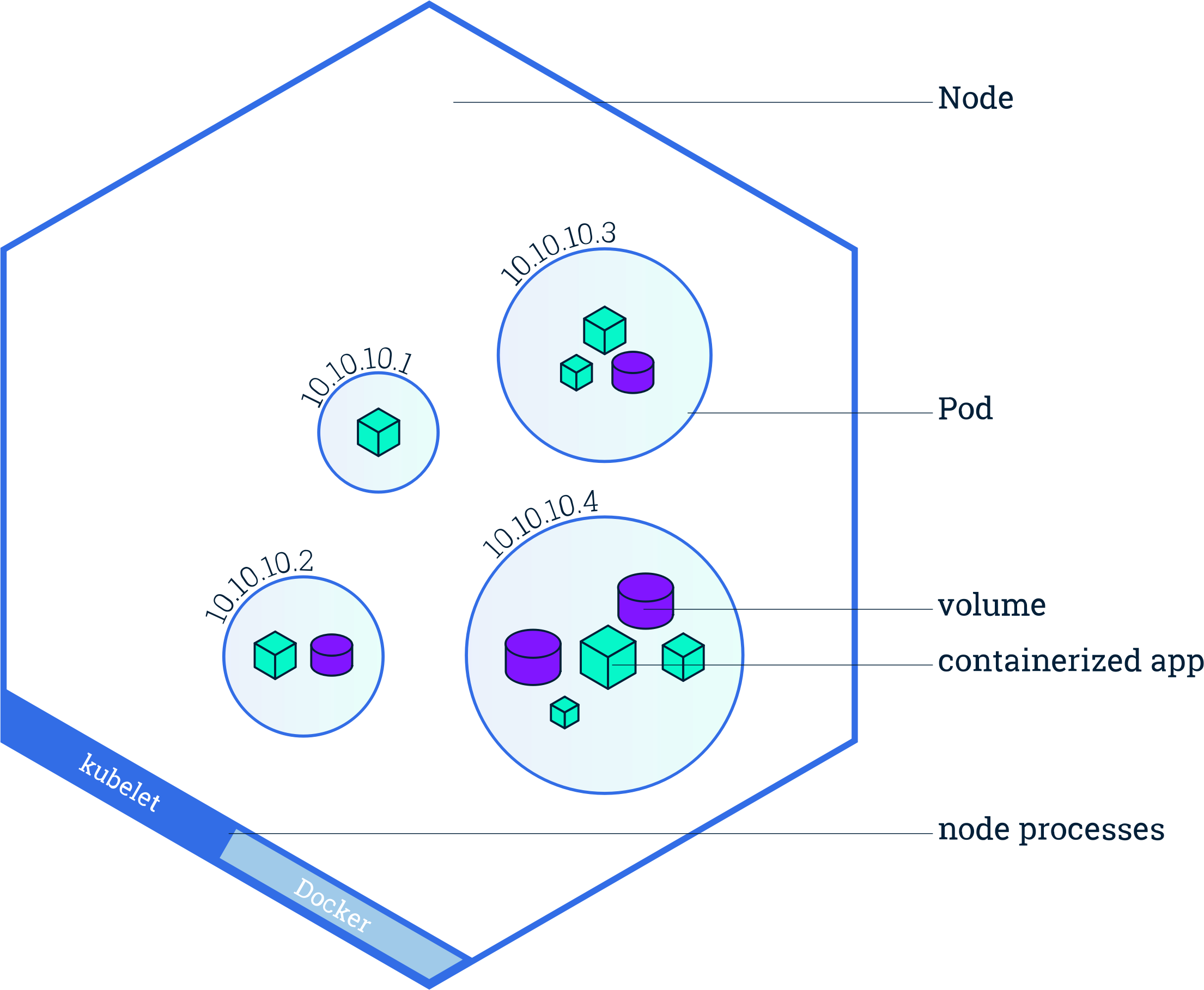 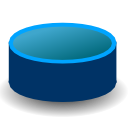 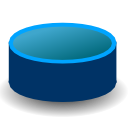 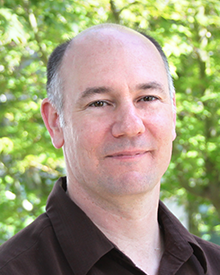 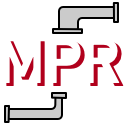 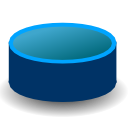 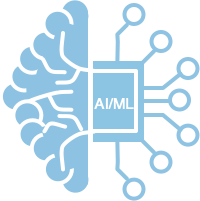 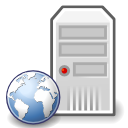 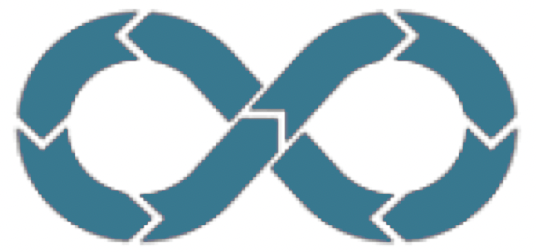 [Speaker Notes: Slide Deck Last Updated: 8/2/2023

Teams:
WST – web services team
MPR – Macro Pipeline Refinement]
Delivering on HPC ConvergenceRealizing the promise of production DevOps engineering leveraging On-premises cloud-native technologies
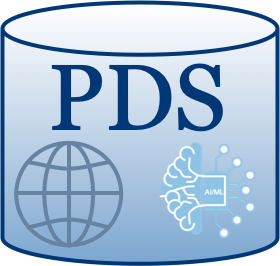 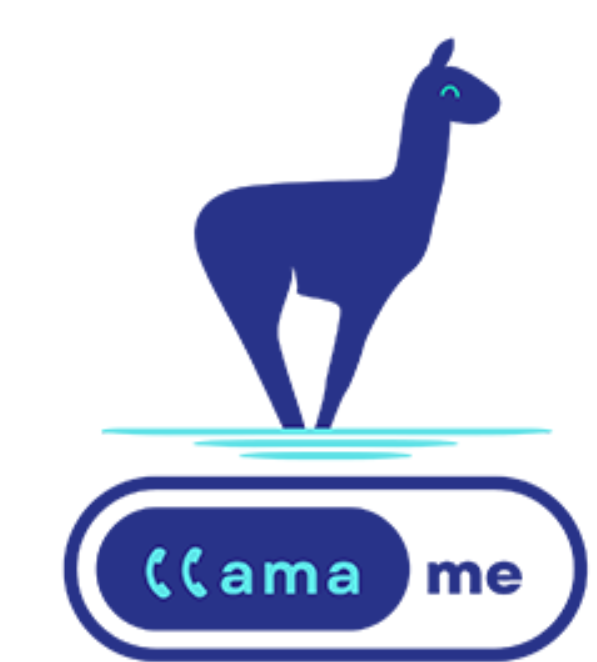 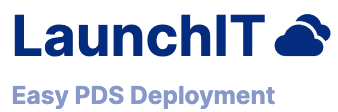 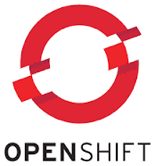 Persistent Data Services (PDS) - curated containerized secure user-provisioned data applications
Bespoke software stack deployments - enabling HPC right next to the “big iron”
Object Storage - s3-protocol object data stores
AI - workflows integrated with hosted LLMs; AI accelerator h/w integration
Container orchestration - Kubernetes / OpenShift
Repos and image security scanning - Nexus, Trivy, Gitlab registries
Continuous Integration (CI) - Custom runners for local & multi-institutional cross-site CI
Workflow tools - Merlin (LLNL), Sina (LLNL), Fireworks, CDash, AiiDA
Flux - scheduler development fused with storage container and cloud integration
LC Web Services - Atlassian suite, Gitlab	
Container telemetry - Advanced Cluster Monitoring, Elasticsearch, Kibana, Grafana, Prometheus
Automatable LC workflows from inside & outside “the LC bubble” - trigger tokens, object store keys
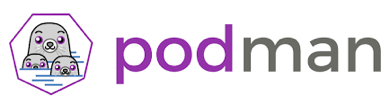 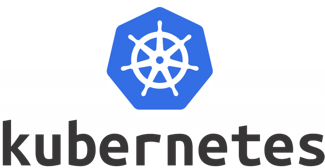 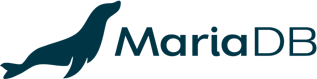 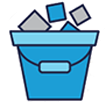 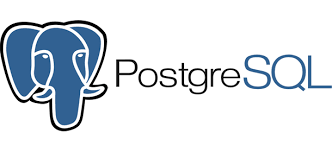 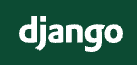 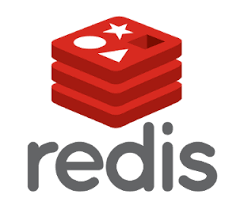 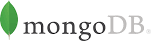 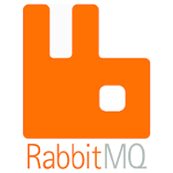 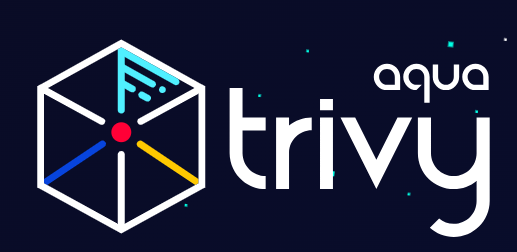 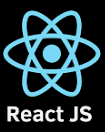 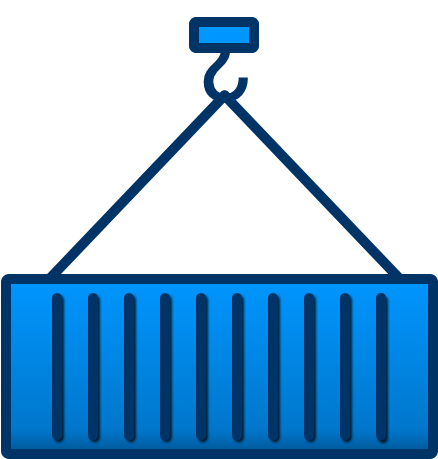 Workflow Enablement Group
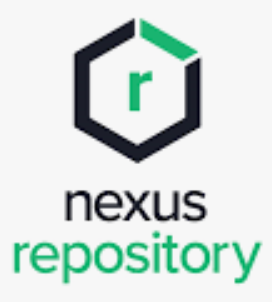 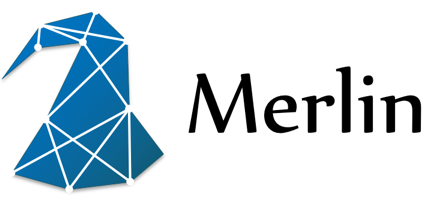 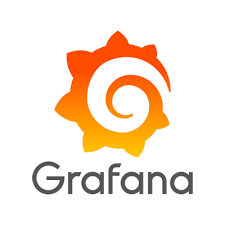 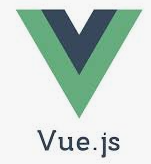 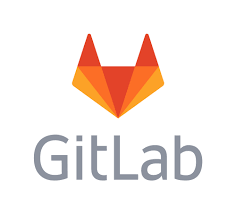 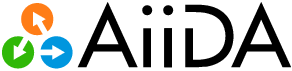 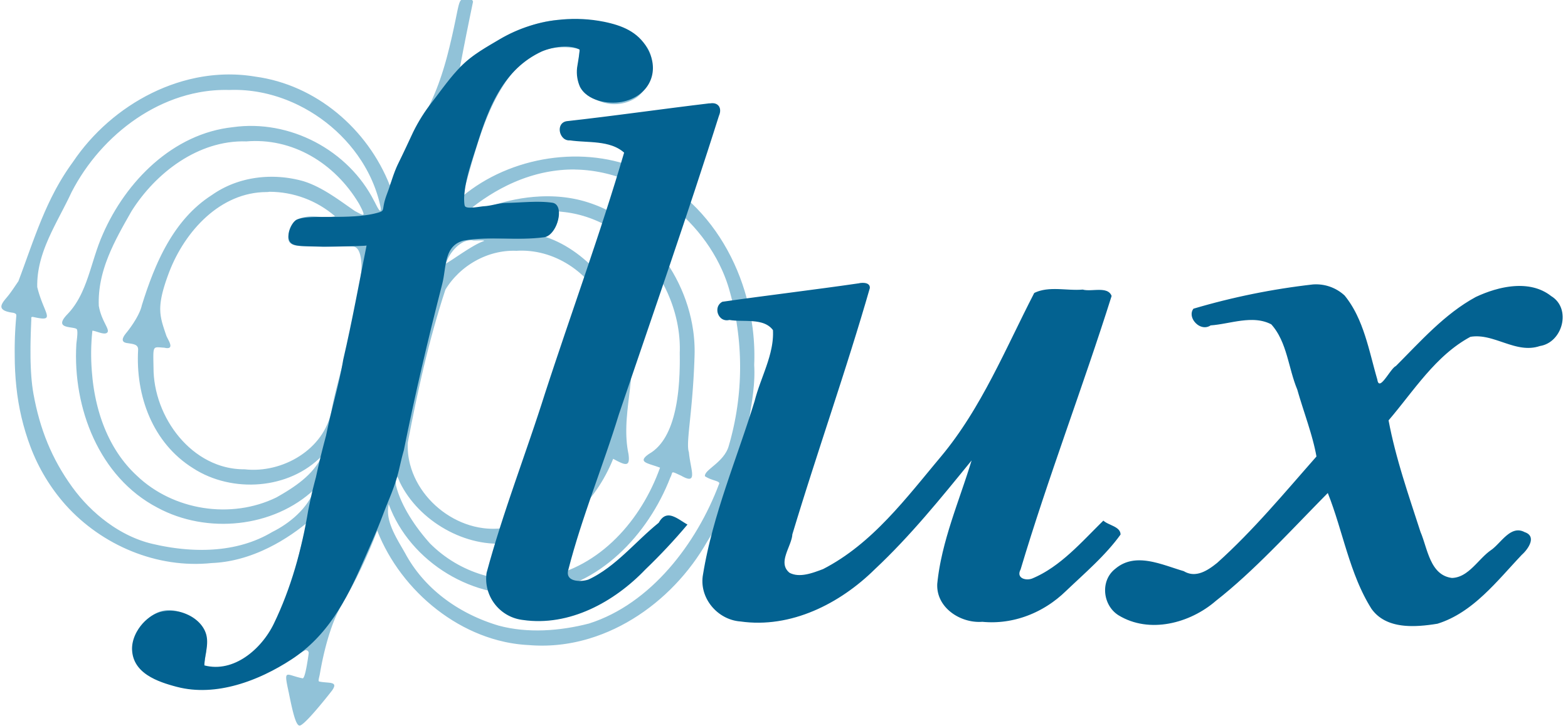 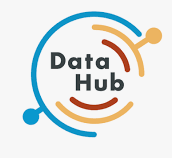 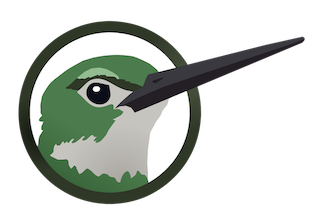 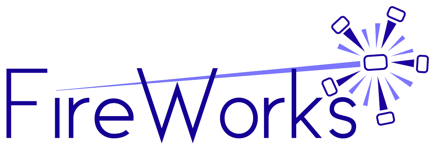 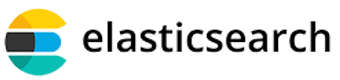 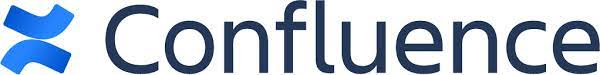 Jacamar
Learn more at: hpc.llnl.gov/cloud
Learn more at: hpc.llnl.gov/cloud
[Speaker Notes: WEG Technology Stew


<read title>]
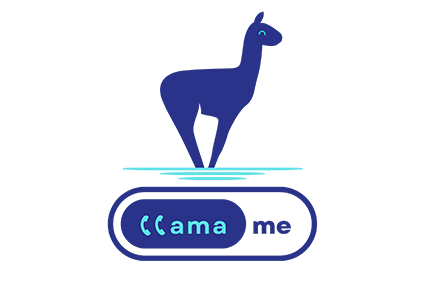 LLamaMe (LLM) API Service
LLamaMe API represents a significant advancement in providing users with seamless access to locally-hosted open-source Large Language Model (LLM) via the REST API endpoint
Providing this new LLamaMe API access allows users to integrate HPC jobs, integrated development environment (IDE), Retrieval-Augmented Generation (RAG) systems and LLM Agents.
Currently deployed using Nvidia GPU nodes in CZ, RZ, and SCF OpenShift cluster
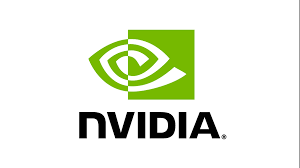 Available in CZ and RZ as Limited Availability (LA) since Sept. 2024   ( SCF LA in April 2025)
Adding LLamaMe into LaunchIT upcoming release
WORKFLOW ENABLEMENT GROUP
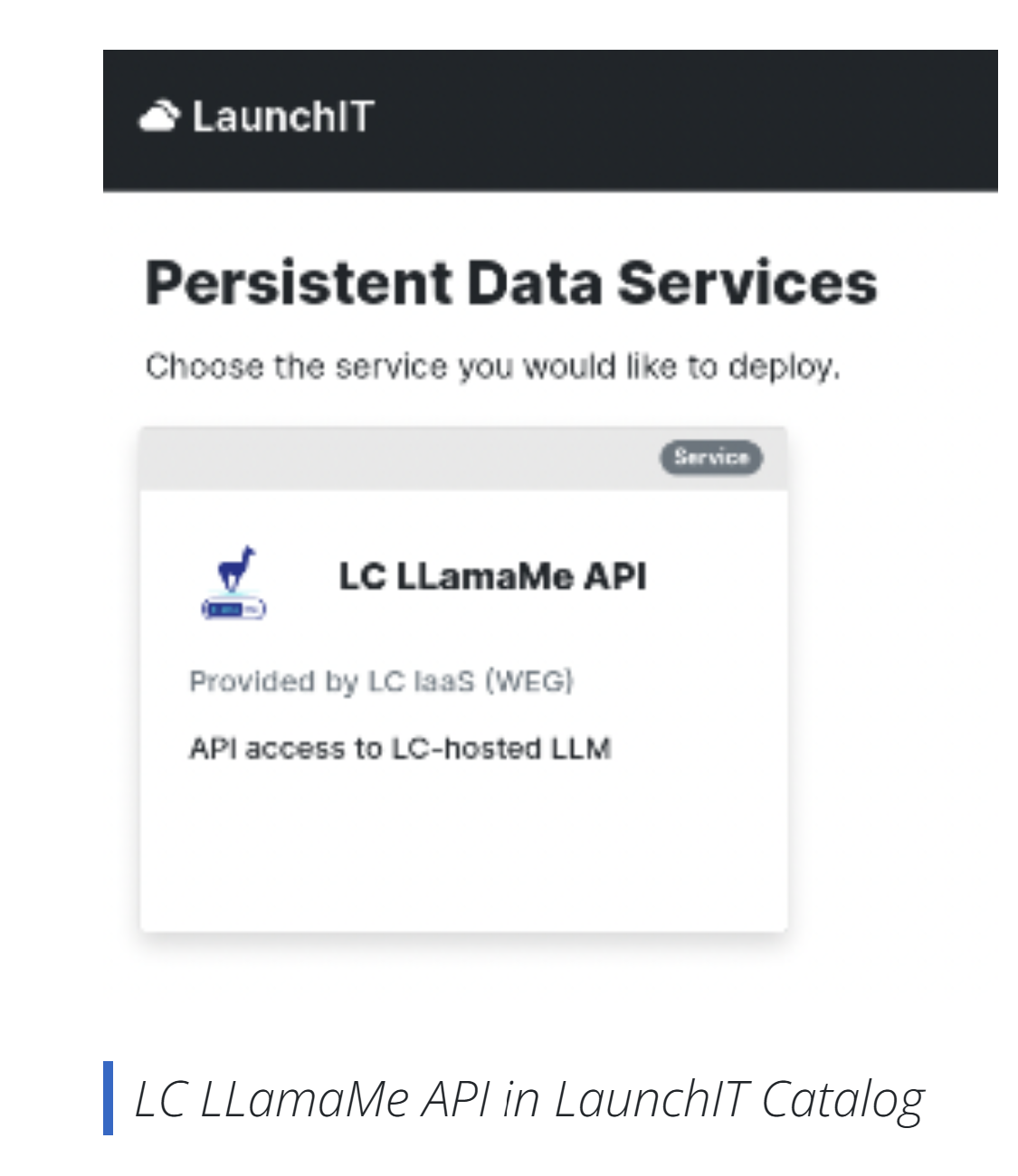 Upcoming LaunchIT ver. 2.3
LLamaMe as new PDS service in LaunchIT
Easy access to request API Key
API Key valid for 30 days
Regenerate API Key
Rate limit 10 requests per minute
WORKFLOW ENABLEMENT GROUP
API Token is valid for 30 Days and default rate limit of 10 request/minute!
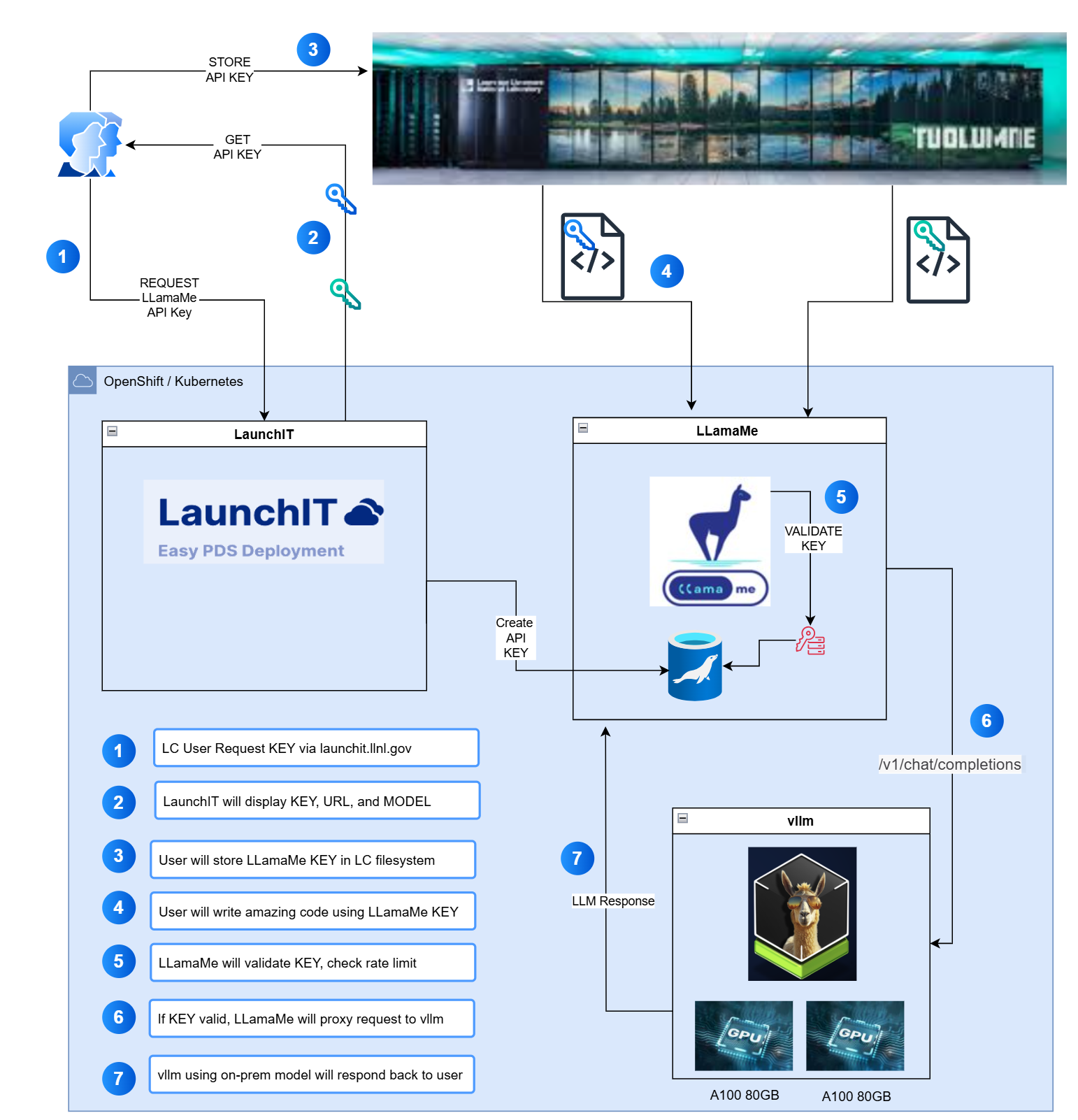 WORKFLOW ENABLEMENT GROUP
LLamaMe.apps.czapps.llnl.gov
LaunchIT.llnl.gov
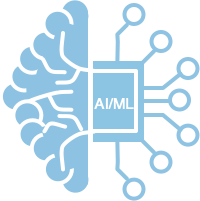 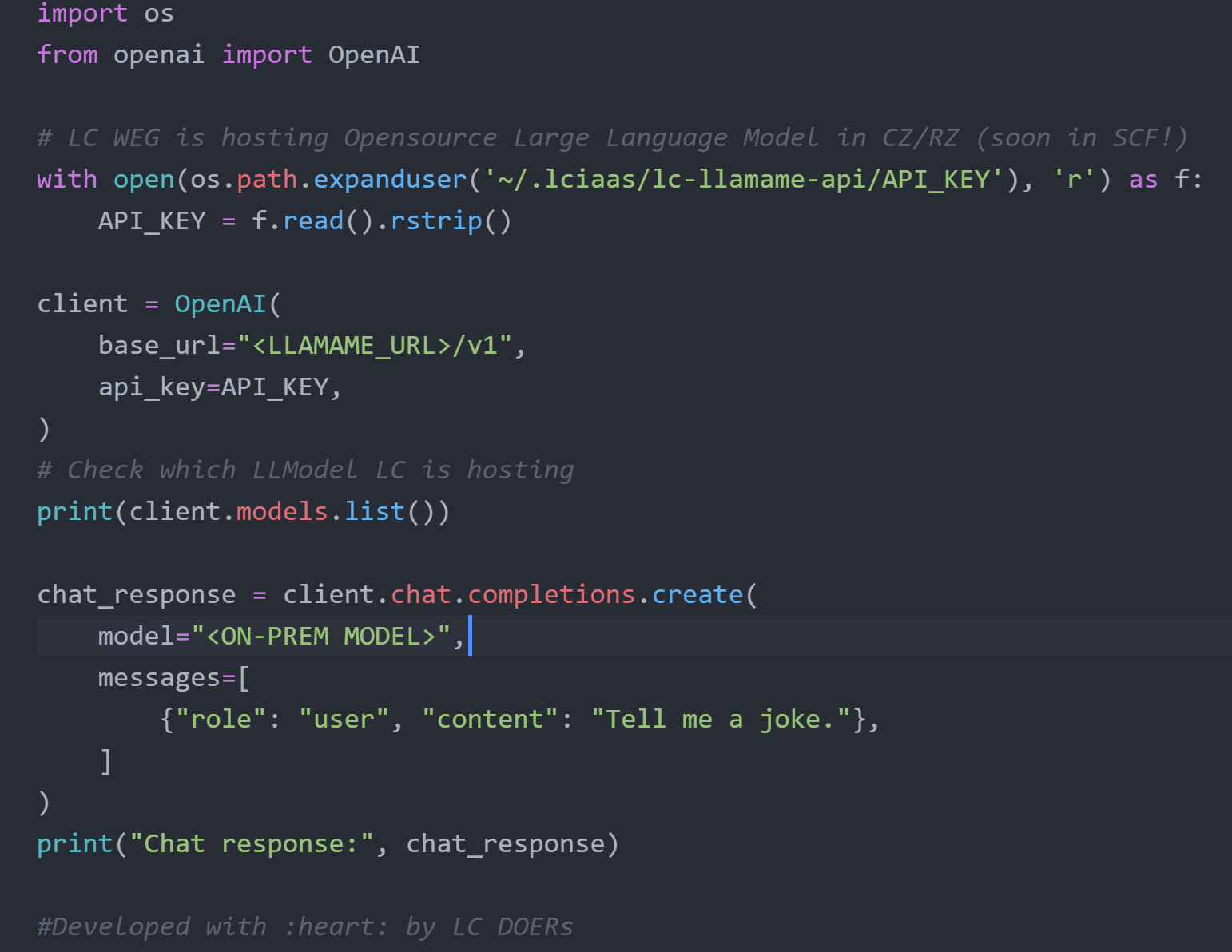 Python 
Example
WORKFLOW ENABLEMENT GROUP
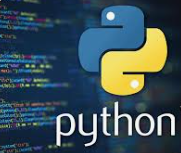 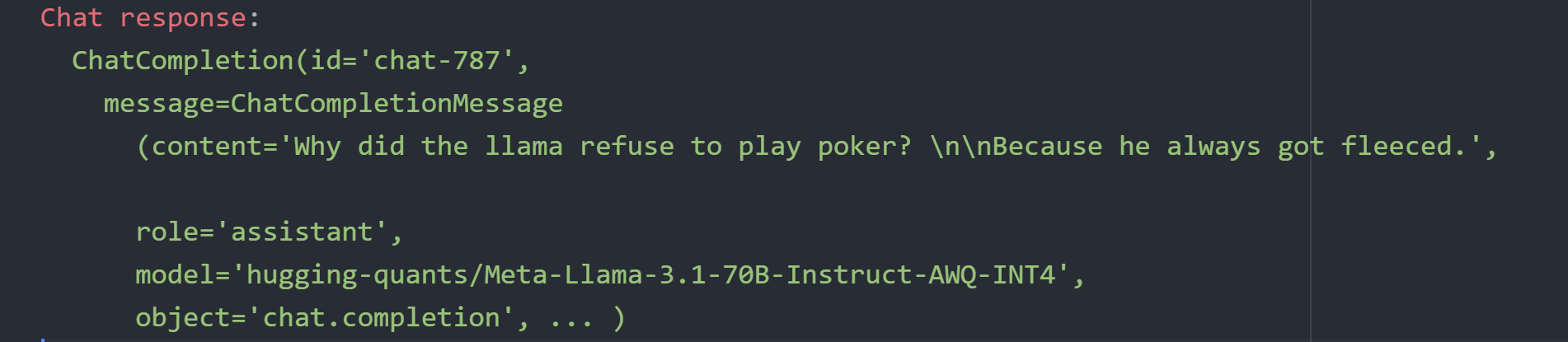 Don't have a LLamaMe KEY?
WORKFLOW ENABLEMENT GROUP
Go to LaunchIT to get your Key! (version 2.3)
WORKFLOW ENABLEMENT GROUP
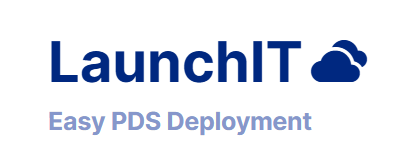 LaunchIT Documentation

CZ / SCF: https://LaunchIT.llnl.gov
RZ: https://rzLaunchIT.llnl.gov
What is next?
WORKFLOW ENABLEMENT GROUP
Update model to use Llama 3.3 70B 
Deploy LLamaMe - LaunchIT integration in OpenShift
Enable email notifications when token is about to expire 
Can we support more than 1 model?
GPU nodes are expensive  $$$
LC SciChat - powered by paperQA Retrieval Augmented Generation (RAG)
Developed by LC DevOps Interns Team (DOIT) 
DOERs: Kailey Wong and Arely Rosendes
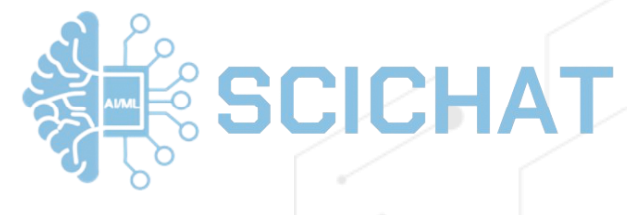 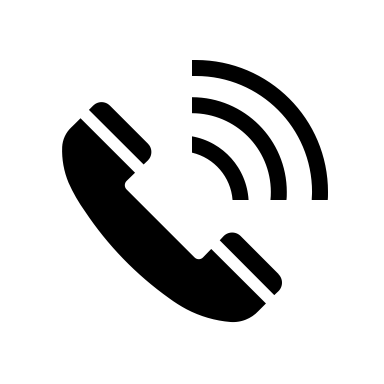 Stay connected … call me (llámame)
WORKFLOW ENABLEMENT GROUP
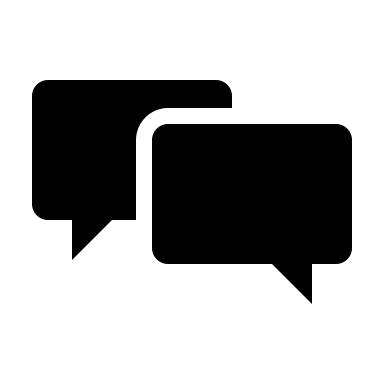 Microsoft Team: LC LLamaMe (LLM) | General | Microsoft Teams

    Docs: https://hpc.llnl.gov/cloud
    Gitlab: LLamaMe Example Repo

    Feedback: lit-help@llnl.gov
    Bugs: lc-hotline@llnl.gov
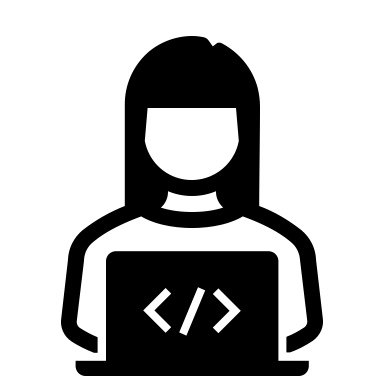 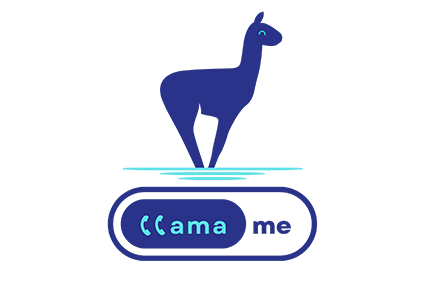 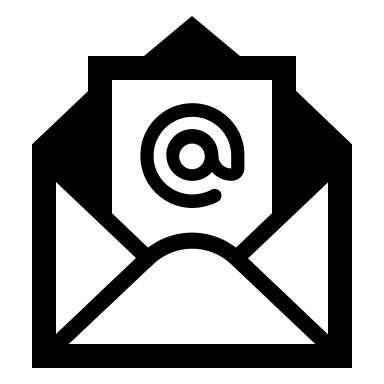